ХЕРСОНСЬКИЙ ДЕРЖАВНИЙ УНІВЕРСИТЕТ
СОЦІАЛЬНО-ПСИХОЛОГІЧНИЙ ФАКУЛЬТЕТ
КАФЕДРА ЗАГАЛЬНОЇ ТА СОЦІАЛЬНОЇ ПСИХОЛОГІЇ
КОГНІТИВНО-ПОВЕДІНКОВИЙ ПІДХІД У РОБОТІ ПРАКТИЧНОГО ПСИХОЛОГА
Вибіркова навчальна дисципліна
Освітня програма «ПСИХОЛОГІЯ»
Другий  (магістерський рівень вищої освіти)
Семестр викладання 2
2020-2021 навчальний рік
Мета курсу!
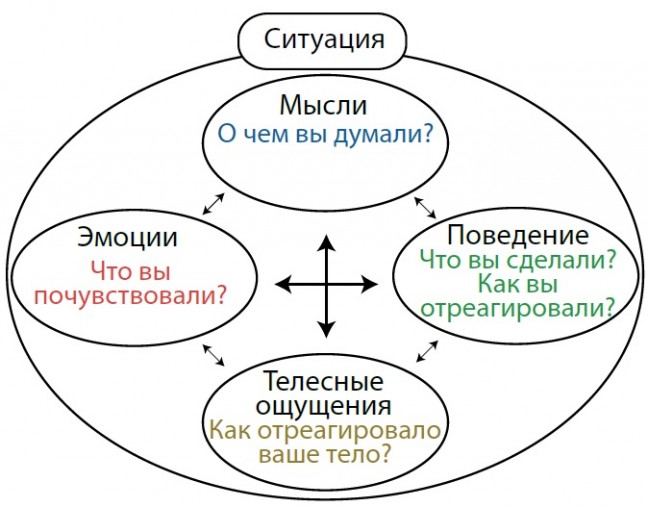 ОСОБЛИВОСТІ ОСВІТНЬОЇ КОМПОНЕНТИ 
Основні акценти і фокусування програми зосереджено на таких мішенях: 
Моделі проблем психічного здоров’я в межах КПТ;
Фактори формування проблем психічного здоров’я, алгоритми і специфіка обстеження дитини.
Організація терапевтичного і корекційного процесу (моделюючий підхід).
Особливості застосування когнітивно-поведінкового підходу у психокорекції дітей з проблемами самоконтролю, саморегуляції, порушення поведінки, відхиляюча поведінка.
Елементи схема-терапії в практиці роботи з дітьми та дорослими.
Психоедукація батьків з подолання поведінкових проблем дітей, консультативна робота психолога.
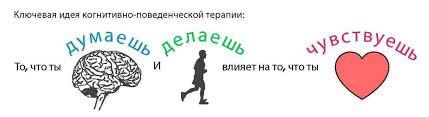 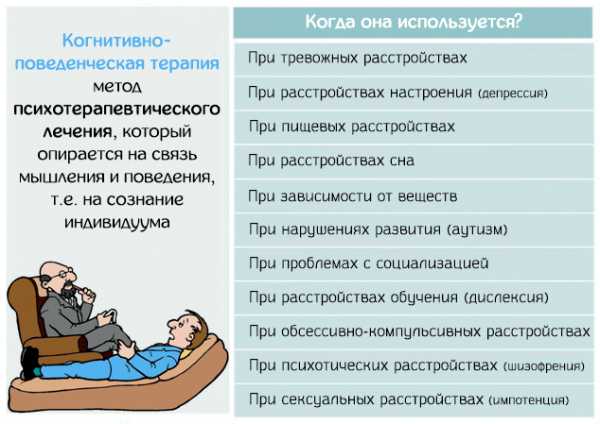 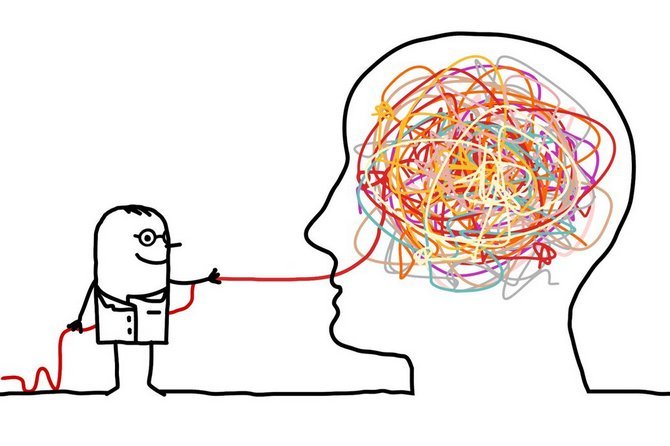 БУДЕ ЦІКАВО І ПІЗНАВАЛЬНО!
ДО 
ЗУСТРІЧІ 
НА КУРСІ !!!

Викладач. Доцент Бабатіна С.І.